Sutton and Merton CBS
Specialist  Older People Mental Health Liaison/input to Residential and Nursing Homes in Sutton and Merton
Dr Victoria Hill
Clinical Lead
Our Population
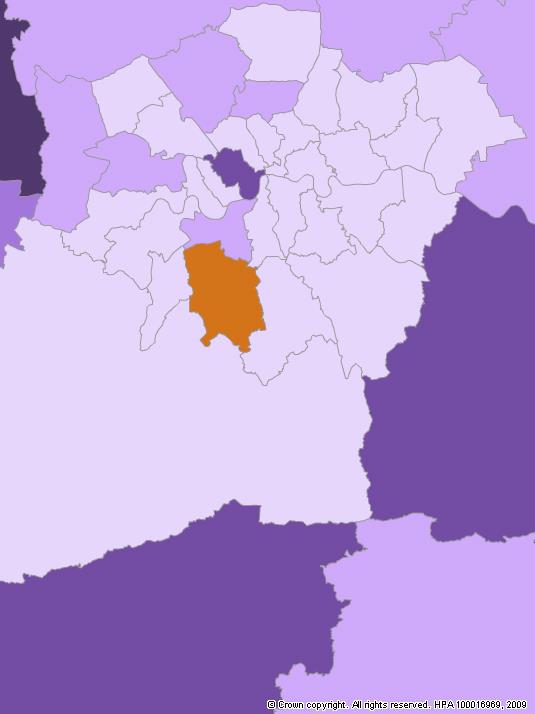 Population 65+ = 58.6k across Sutton and Merton
Approx. 3900 people with dementia
Approx. 1/3 in care homes (1300)

For 65+ & dementia; 
34 OP care homes in Sutton (29 Dementia)
21 OP care homes in Merton (15 dementia)

CBS has regular referrals from 39 of those 55 care homes across the two boroughs.
Service Specifics
Service was formed in 2008 in Sutton and expanded to Merton in 2010. 

Based at Cheam Resource Centre in North Cheam

Working Hours: Monday – Friday 9-5. 

GP referrals accepted via ErS or email 
SuttonOlderPeopleServices@swlstg.nhs.uk
MertonOPAdminTeam@swlstg.nhs.uk

New referrals usually seen within 1-3 weeks (28 days max) depending on urgency.
Referrals
Eligibility Criteria - inclusion
Eligibility Criteria - exclusion
Who are we?
Core team establishment is currently 3.5 staff 

0.5 wte Psychology Lead: Dr Victoria Hill

2 wte x CPNs: Amanda Fox, Elizabeth Schofield

1 wte x Assistant Psychologist: Jedrah Owusu-Mensah

Psychiatry input provided by the Sutton and Merton Older People CMHTs: 
Dr Stinson, Dr Oyegunle (Sutton); 
Dr Shah, Dr Al-Daghistani (Merton).
Service Model/Principles
Holistic Assessment/Formulation
Clinical Process – Newcastle Model
Wk 1 - 2: 	Assessment with staff, patient, 	family and others as appropriate
Wk 2 - 3: 	Observations and gathering further 	info via behavioural charts
Wk 4 - 5: 	Information sharing session with 	staff and develop collaborative care plan
Wk 6: 	Write up care plan and deliver to care 	home, family, GP
Wk 7-11: 	Follow up and review and revise 		formulation and care plan if necessary
Wk 12: 	Discharge
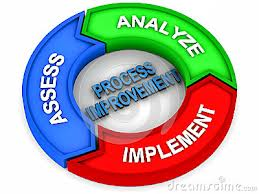